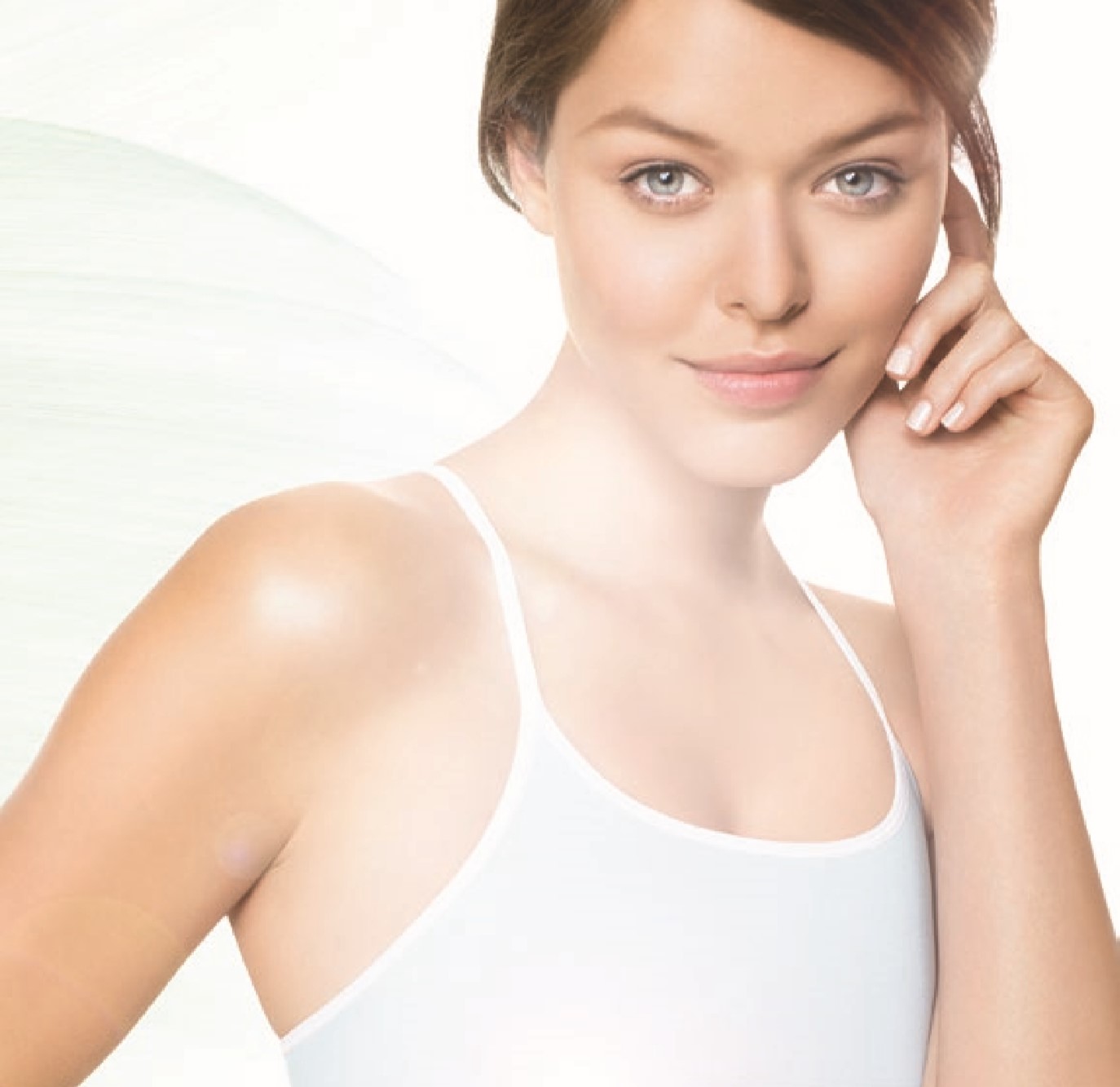 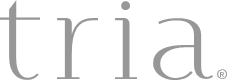 ЛАЗЕРНОЕ УСТРОЙСТВО ДЛЯ УДАЛЕНИЯ ВОЛОС
HAIR REMOVAL LASER PRECISION
Инструкция по эксплуатации
ДИАГРАММА ТОНОВ КОЖИ
ПРОВЕРКА ТОНА ВАШЕЙ КОЖИ, чтобы выяснить, если вы можете безопасно использовать лазерное устройство для удаления волос TRIA HAIR REMOVAL LASER PRECISION. Сравните вашу кожу на области, которую вы хотите обработать лазером с диапазоном тонов кожи, показанных на этой диаграмме. Если ваш тон кожи совпадает с любым из тонов кожи с надписью «НЕ БЕЗОПАСНО» для применения, то НЕ ИСПОЛЬЗУЙТЕ HAIR REMOVAL LASER PRECISION.
ПРОЧТИТЕ ЭТИ ИНСТРУКЦИИ ПЕРЕД ИСПОЛЬЗОВАНИЕМ
Перед тем, как использовать новый HAIR REMOVAL LASER PRECISION, прочитайте эту брошюру для получения важной информации:
•  Убедитесь, что HAIR REMOVAL LASER PRECISION безопасен для вас.
•  Узнайте, как использовать HAIR REMOVAL LASER PRECISION.
•  Посмотрите сроки и результаты применения.
• Прочитайте наши советы для достижения наилучших результатов.

Изучите противопоказания и предупреждения, это поможет вам избежать возможных рисков в отношении безопасности.
Обязательно прочитайте и соблюдайте все предупреждения и информацию по технике безопасности.
Мы рекомендуем вам сохранить эти инструкции для дальнейшего использования. Если у вас есть вопросы или проблемы, пожалуйста, свяжитесь со службой поддержки клиентов. Вы также можете найти всю необходимую информацию в Кратком руководстве на нашем сайте (см задняя сторона обложки).
БЕЗОПАСНО
НЕ БЕЗОПАСНО
ДЛЯ ИСПОЛЬЗОВАНИЯ НА:
Ногах; Руках; Линии бикини; Подмышках; Груди; Спине; Животе; Женские Волосы на лице (ниже линии щек)
ПОЗДРАВЛЯЕМ!
ВЫ ПРИОБРЕЛИ НОВЫЙ
TRIA HAIR REMOVAL LASER PRECISION

ЛАЗЕРНОЕ УСТРОЙСТВО ДЛЯ УДАЛЕНИЯ ВОЛОС
Вы получите постоянный результат в домашних условиях,
в отличие от временных решений, таких как бритье и воск.
 
TRIA HAIR REMOVAL LASER PRECISION
работает таким же образом, как и профессиональные лазерные устройства для удаления волос. Воздействует непосредственно на волосяной фолликул, а не только на волосы, что дает вам постоянное уменьшение роста волос уже после нескольких серии процедур.

ДАВАЙТЕ НАЧНЕМ!
ВВЕДЕНИЕ
КАК РАБОТАЕТ ЛАЗЕРНАЯ ЭПИЛЯЦИЯ
TRIA HAIR REMOVAL LASER PRECISION деактивирует фолликулы, находящиеся  на вашей коже, внутри которых рождаются волосы. Лазер испускает импульс света, который нагревает темный пигмент внутри волоса и таким образом влияет на волосяной фолликул. Вот почему он может обеспечить постоянные результаты и работает только на естественно коричневых или черных волосах.
Для того, чтобы быть наиболее эффективным, лазерное  устройство воздействует на каждый волосяной фолликул во время активной фазы роста волос. Волосы растут по циклам, так что необходимо несколько процедур. Для достижения наилучших результатов применяйте лазерное устройство каждые две недели в течение до 3-х месяцев или до получения удовлетворительных результатов сокращения волос.
ЗНАКОМСТВО С TRIA HAIR REMOVAL LASER PRECISION
TRIA HAIR REMOVAL LASER PRECISION
АППЛИКАТОР
Излучает лазерный свет во время применения
ДАТЧИК КОЖИ
Функция безопасности, которая разблокирует устройство
СВЕТОВОЙ ИНДИКАТОР
Индикатор включения, показывает
уровень энергии, уровень  зарядки аккумулятор, блокировка датчика кожи
и статус ошибки
КНОПКА ВКЛЮЧЕНИЯ ПИТАНИЯ
Включает/выключает устройство. А также служит для выбора уровня энергии.
ОСНОВАНИЕ ПРИБОРА
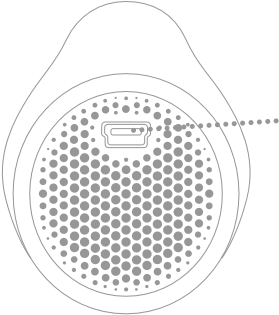 РАЗЪЕМ ДЛЯ ЗАРЯДКИ
Вставьте зарядное устройство в этот разъем для зарядки прибора
ЗАРЯДНОЕ УСТРОЙСТВО
Устройство не будет работать, если зарядное устройство подключено к прибору.
СВЕТОВОЙ ИНДИКАТОР
Другая индикация
Уровень энергии
Полная зарядка (когда подключен)
Датчик кожи заблокирован
Ошибка (когда мигает)
Низкий             Средний          Высокий
Прибор выключен
ВНИМАНИЕ: Датчик кожи является функцией безопасности, которая разблокирует устройство. Если тон вашей кожи не безопасен для использования TRIA HAIR REMOVAL LASER PRECISION, вы не сможете разблокировать его с помощью датчика кожи. НЕ использовать устройство TRIA HAIR REMOVAL LASER PRECISION, если ваш возраст до 18 лет и не применять устройство на лицах моложе 18 лет. Применение лазерного устройства на детях не изучено и может привести к серьезным травмам.
НЕ использовать устройство на белых, седых, светлых или рыжих волосах. Для того, чтобы лазерное устройство применялось должным образом, вы должны иметь естественно темные волосы на той области, где вы применяете лазер.
Более светлые волосы содержать пигменты, которые  не будут поглощать достаточно
энергии лазера, чтобы деактивировать волосяной фолликул. 
ПРЕДУПРЕЖДЕНИЯ
НЕ использовать TRIA HAIR REMOVAL LASER PRECISION вокруг глаз, на бровях или ресницах. Это может нанести непоправимый вред зрению.
НЕ использовать TRIA HAIR REMOVAL LASER PRECISION, если тон вашей кожи соответствует тону на  Диаграмме НЕ БЕЗОПАСНО, это показывает, что ваш тон кожи не подходит для применения лазера. Если у вас есть африканские или индийские, корни, вы можете иметь тон кожи, который не подходит для применения лазерного устройства, не забудьте проверить тон вашей кожи и сравнить с Диаграммой. Темные тона кожи могут поглотить слишком много лазерного света, который может повредить кожу.
ПРЕДНАЗНАЧЕНИЕ TRIA HAIR REMOVAL LASER PRECISION

TRIA HAIR REMOVAL LASER PRECISION используется для удаления нежелательных волос. Это доступный прибор, предназначенный для использования на теле, как добавочная периодическая процедура удаления волос совместно с бритьем. Устройство также предназначено для постоянного сокращения роста волос, которое определяется как долгосрочное, стабильное снижение роста новых волосков после завершения полного режима процедур  до  6, 9 и 12 месяцев.
Он предназначен для использования только на светлых и средних тонах кожи (смотри таблицу) и на естественно коричневых или черных волосах. Устройство не работает на белых, седых, светлых или рыжих волосах.

КОМУ НЕ СЛЕДУЕТ ИСПОЛЬЗОВАТЬ TRIA HAIR REMOVAL LASER PRECISION (ПРОТИВОПОКАЗАНИЯ)

НЕ используйте устройство, если тон вашей кожи соответствует тону «НЕ БЕЗОПАСНО" на диаграмме тонов. Если вы будете использовать устройство, если тон вашей кожи считается "не безопасным" для применения, кожа может поглощать слишком много лазерного света и вы получите травму (ожог, обесцвечивание или шрамы).
НЕ использовать TRIA HAIR REMOVAL LASER PRECISION в следующих местах: на ушах, сосках, гениталиях или вокруг ануса. Эти участки могут иметь более чувствительную кожу, более темный тон кожи, и / или больше плотность волос, а также может привести к серьезным травмам кожи. НЕ использовать TRIA HAIR REMOVAL LASER PRECISION на частях тела, где ваша кожа темнее, чем ваш обычный тон кожи: татуировки, темно-коричневые или черные пятна (например, большие веснушки, родинки или родимые пятна) или где ваша кожа имеет покраснения или опухание от предыдущей обработки. Темная кожа может поглощать слишком много лазерного света, который может повредить кожу. НЕ использовать TRIA HAIR REMOVAL LASER PRECISION на мужском лице, челюстях или шее. Волосы бороды человека слишком плотные, и использование TRIA HAIR REMOVAL LASER PRECISION в этих областях может привести к травмам кожи. Удаление волос с помощью лазера может вызвать увеличение роста волос у некоторых людей на лице. На основании имеющихся данных в настоящее время самые высокие группы риска это женщины Средиземноморья, Ближней Восточной и Южной Азии. НЕ использовать TRIA HAIR REMOVAL LASER PRECISION на поврежденной коже, в том числе на местах, где есть открытые раны, герпес, загар или области, где вы применяли шлифовку кожи или процедуру пилинга в течение последних 6-8 недель (проконсультируйтесь с вашим врачом). Эти условия могут сделать кожу более восприимчивой к травмам.
НЕ использовать TRIA HAIR REMOVAL LASER PRECISION , если вы беременны или кормите грудью. TRIA HAIR REMOVAL LASER PRECISION
не был протестирован на беременных женщинах. Гормональные изменения могут повысить чувствительность кожи и повысить риск повреждения кожи. НЕ использовать TRIA HAIR REMOVAL LASER PRECISION, если устройство повреждено, и не пытайтесь открыть или отремонтировать прибор. Эти действия повышают риск повреждения кожи или глаз. Пожалуйста свяжитесь со Службой поддержки клиентов для получения помощи. Всегда соблюдайте основные правила техники безопасности для электрических устройств: НЕ использовать TRIA HAIR REMOVAL LASER PRECISION или зарядное устройство, если они влажные или мокрые. НЕ используйте устройство во время купания и не  кладите его рядом с ванной или раковиной. НЕ использовать зарядное устройство с поврежденной вилкой или шнуром. ВСЕГДА держите шнур вдали от нагретых поверхностей. Несоблюдение этих мер предосторожности могут привести к поражению электрическим током. НЕ использовать TRIA HAIR REMOVAL LASER PRECISION для любых других целей, кроме удаления волос. Устройство предназначено только для личного использования и не предназначено для использования в медицинской клинике, салоне или иной коммерческой структуре. НЕ  использовать TRIA HAIR REMOVAL LASER PRECISION на той области, где вы когда-нибудь захотите, чтобы ваши волосы выросли снова. Результаты могут быть постоянными и необратимыми.
Невидимое лазерное излучение. Не смотрите  на устройство непосредственно с помощью оптических инструментов. Выходная мощность лазера с некоторыми оптическими инструментами (например лупой, увеличительным стеклом,
или микроскопом) на расстоянии 100 мм может представлять опасность для глаз.
Ни одна модификация этого оборудования не допускается.
Данное устройство использует радиочастотную энергию только для своих внутренних функций. Поэтому его радиочастотное излучение очень низкое, и, вероятно, не вызовет каких-либо помех в соседнем электронном оборудовании.
Это оборудование должно быть установлено
и введено в эксплуатацию в соответствии с
информацией, содержащейся в сопровождающих
документах. Беспроводная связь, электронное оборудование, такое как беспроводная домашняя сеть, радио устройства, мобильные телефоны, беспроводные телефоны и их базовые станции и рации могут повлиять на это устройство и должны быть расположены вдали, по крайней мере, на расстоянии 3,3 м (10 футов) от оборудования.

ПОЛЬЗА И РИСКИ
Проведенное под медицинским надзором клиническое исследование показало, что лазерное устройство TRIA HAIR REMOVAL LASER PRECISION
 является безопасным и работает правильно, когда используется как указано в инструкции.
79 пользователей выполнили 6 недельный курс применения (3 процедуры), наблюдая эффекты. Количество волос подсчитывалось перед каждым
применением устройства и через 1, 2, 3, 6 и 12 месяцев после того, как была проведена последняя процедура. Никаких дополнительных процедур проведено не было после третьей обработки.
ПОЛЬЗА
При использовании устройства по назначению, вы получаете постоянные результаты. Результаты варьируются от человека к человеку и зависят от того, какой участок тела обрабатывается, и как близко к инструкции вы следуете. Клинические исследования показали следующие преимущества:
• 61% среднее снижение волос через 3 недели
после первой обработки
• 70% среднее снижение волос через 3 недели
после второй обработки
• 60% среднее снижение волос через 1 месяц
после третьей обработки
• 33% среднее снижение волос через 12 месяцев
после третьей обработки
В исследовании, 69 из 79 пользователей (87%) сообщили, что волосы стали тоньше через 1 месяц после последней обработки, чем до процедуры. И 55 из 79 пользователей (70%) сообщили, что волосы стали светлее через 1 месяц после последнего применения, чем до процедур.
Эти результаты были получены только с 3 обработок.
Для достижения наилучших результатов применяйте устройство через каждые 2 недели в течение 3-х месяцев или до тех пор, пока вы не будете удовлетворены количеством сокращенных волос.

РИСКИ
Важно использовать TRIA HAIR REMOVAL LASER PRECISION должным образом. Убедитесь, что вы понимаете и соблюдаете все предупреждения, описанные в данной брошюре. Датчик кожи предотвратит использование устройства на противопоказанном типе кожи.
Если вы используете TRIA HAIR REMOVAL LASER PRECISION в соответствии с указаниями, риски являются низкими:
• В клиническом исследовании почти все пользователи сообщили, что испытывали от легкой до умеренной боли и дискомфорт во время первого применения лазера, со снижением чувствительности при последующих обработках. Это нормально. Вы можете почувствовать тепло, жжение, покалывание или зуд; некоторые пользователи описывали чувство такого же уровня дискомфорта, как, если бы резиновая лента щелкала по коже. Если боль слишком интенсивная или сохраняется после того, как вы прекратили использование TRIA HAIR REMOVAL LASER PRECISION, проконсультируйтесь с вашим врачом, прежде чем использовать его снова.
• Ваша кожа может стать красной сразу после процедуры или в течение 24 часов. Это покраснение кожи в целом исчезает в течение нескольких часов. Обратитесь к врачу, если
покраснение не уходит в течение 2-3 дней.
• В редких случаях некоторые пользователи могут увидеть увеличение количества волос в обрабатываемой области после первоначального применения устройства. Если этот рост продолжается в течение несколько процедур, прекратите использование TRIA HAIR REMOVAL LASER PRECISION и обратитесь к врачу.
Следующие симптомы не были выявлены в клиническом исследовании (0 из 88), но было
обнаружено с другими лазерами для удаления волос:
• Отек кожи, особенно вокруг волосяного фолликула. Если опухоль не исчезает в течение 2-3 дней, прекратите использование TRIA HAIR REMOVAL LASER PRECISION и обратитесь к врачу.
• Временное или постоянное обесцвечивание кожи. Если цвет кожи меняется, прекратите использование и обратитесь к врачу.
• Волдыри. Это очень маловероятно для людей со светлым или средним тоном кожи. Если действительно развиваются волдыри, прекратите использование TRIA HAIR REMOVAL LASER PRECISION проконсультируйтесь с Вашим врачом, если это необходимо.

ПРОЦЕДУРЫ С ЛАЗЕРНЫМ УСТРОЙСТВОМ
ОБЗОР
Перед первым ПРИМЕНЕНИЕМ
• За 6 недель до процедур прекратите депиляцию или выщипывание волос.
• По крайней мере за 1 день до начала процедур, выполнить тест на вашей коже.

ПЕРЕД КАЖДОЙ ПРОЦЕДУРОЙ

• Зарядите устройство.
• Отключите его от зарядного устройства.
• Очистить, побрить и высушить кожу.
• Включите устройство.
• Разблокируйте его с помощью датчика кожи.
• Установите уровень обработки.

МЕЖДУ ПРОЦЕДУРАМИ
• рекомендуем брить отросшие волосы, но не пользоваться воском или срывать волосы.

ПОЛЬЗОВАТЬСЯ УСТРОЙСТВОМ ДО ТЕХ ПОР, ПОКА ВЫ НЕ УВИДИТЕ ПЕРВЫЕ РЕЗУЛЬТАТЫ
• Будьте последовательны и следуйте инструкциям по применению лазера.
• Для достижения наилучших результатов используйте устройство каждые две недели до
3 месяцев или до тех пор, пока не увидите желаемых результатов.
ЧТО ОЖИДАТЬ
во время использования TRIA HAIR REMOVAL LASER PRECISION 
• Ощущение меняется, в зависимости от человека,
области применения устройства и уровня энергии. Некоторые пользователи могут почувствовать ощущение покалывания. Другие будут чувствовать себя тепло.
• По мере уменьшения количества волос на обработанных участках уменьшается и ощущение дискомфорта также будет уменьшаться. По этой причине, вы можете быть в состоянии использовать более высокий уровень энергии после вашего первоначального применения.
• Некоторые пользователи испытывают легкое покраснение, которое проходит в течение 24 часов.

В течение первых 3-х МЕСЯЦЕВ ПРИМЕНЕНИЯ ЛАЗЕРА

• После первого ПРИМЕНЕНИЯ, не будет никаких видимых изменений волос. Лазерная эпиляция не
вызывает немедленное выпадение волос.
• С помощью дополнительных обработок, будет уменьшение в количестве волос после каждой обработки.
• Волосы, которые будут отрастать вновь, становятся
осветленными и становятся тоньше.
После 3-х месяцев применения
• Волосы, которые были деактивированы лазерным устройством, не будет расти обратно.
• Используйте дополнительные процедуры, если это необходимо.
ПЕРЕД ПЕРВЫМ ИСПОЛЬЗОВАНИЕМ

Зарядите устройство. 
Заряжайте TRIA HAIR REMOVAL LASER PRECISION в течение по крайней мере 2-х часов прежде, чем использовать его в любое время (устройство автоматически выключается, если аккумулятор разрядился) Если вы охватываете большую область или используете устройство на высоком уровне энергии, вам может понадобиться подзарядка в середине процедуры. Это нормально.
КАК ЗАРЯЖАТЬ:

1. Вставьте зарядное устройство в разъем зарядного гнезда и в розетку.
2. Индикатор загорится будет мигать один за другим во время зарядки Tria Laser Precision.
3. После полной зарядки индикатор прекратит
мигать и останется гореть зеленым светом, после чего вы можете отключить зарядное устройство. Прибор может оставаться подключенным к зарядному устройству в течение длительного периода времени без повреждений.
Примечание: Для предотвращения повреждения лазера, используйте только прилагаемое зарядное устройство для аккумулятора. Если вы потеряете зарядное устройство, пожалуйста, обратитесь в Службу поддержки клиентов.
5. Подождите 24 часа, а затем изучить тестовые зоны. Если кожа кажется нормальной, начните первую обработку, используя самый высокий уровень, который вы нашли комфортным для себя.
Протестируйте вашу кожу, если изменяется тон вашей кожи резко (из-за дубления) или если вы заметили, вздутия, ожоги, другие изменения или любые другие побочные эффекты, или если вы не уверены в результатах теста, не используйте свой HAIR REMOVAL LASER PRECISION. Связаться со службой поддержки клиентов.

ПЕРЕД КАЖДЫМ ПРИМЕНЕНИЕМ

Подготовьте кожу
1. Очистите область обработки, удалите все косметические средства, лосьоны и кремы, которые могут блокировать
лазерный луч.
2. Побрейте область обработки. Удаление с поверхности волос улучшает комфорт и позволяет
свету лучше достичь волосы в луковице.
3. Высушите зону обработки.
ТЕСТИРОВАНИЕ ЛАЗЕРА НА КОЖЕ

До вашего первого применения лазерного устройства на новой области вашего тела, мы рекомендуем вам попробовать различные энергетические уровни на участке кожи там, где не заметно.

1. Подготовьте кожу и разблокируйте HAIR REMOVAL LASER PRECISION.  Устройство будет установлено на 1-м уровне (низкий).
2. Поместите аппликатор горизонтально вашей коже, и сделайте один тестовый лазерный импульс.
3. Если уровень 1 был приемлемым для вас, перейдите к до 2-го уровня, вновь сделайте тестирование на этом уровне с одним лазерным импульсом. Для регулировки уровней вверх или вниз, нажмите Кнопку питания .
4. Если уровень 2 был приемлемым для вас, поменяйте место и вновь увеличьте энергию на один уровень, пока вы не найдете самую высокую настройку, которая по-прежнему терпима для вас. Применение лазера на самом высоком уровне поможет достичь максимальных результатов быстро и эффективно.
РАЗБЛОКИРУЙТЕ ЛАЗЕРНОЕ УСТРОЙСТВО
Tria Laser Precision заблокируется, если оно не используется. Блокирование обозначается на индикаторе: горит верхний и нижний индикатор. 
КАК РАЗБЛОКИРОВАТЬ
Используйте датчик кожи, который поможет подтвердить, что устройство безопасно для вашего тона кожи.
1. Отключите прибор от зарядного устройства и нажмите кнопку питания, чтобы включить.
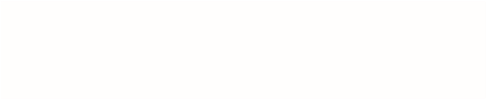 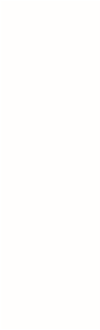 Чтобы попробовать еще раз, поднимите аппликатор  устройства и проделайте шаги по инструкции заново.
Если вы все еще не можете разблокировать устройство, пожалуйста, обратитесь в службу для оказания помощи. 

УСТАНОВКА Уровня энергии
Устройство предлагает использование три различных
уровня энергии: низкий, средний и высокий. В
клиническом исследовании, были использованы более высокие уровни, чтобы быть в 2-3 раза эффективнее. Таким образом, для достижения наилучших результатов, мы рекомендуем использовать самый высокий уровень, который было бы комфорно терпеть.
Когда Tria Laser Precision включен и разблокирован, нажмите кнопку питания, чтобы выбрать
ваш желаемый уровень энергии. Каждый раз, нажимая
кнопку питания, уровень будет повышаться. После того, как Tria Laser Precision установился на максимальном уровне, нажав на кнопку питания, вы снова вернетесь к самому низкому уровню.
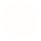 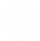 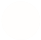 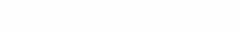 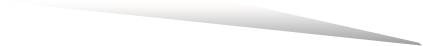 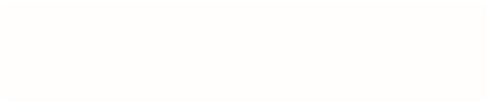 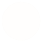 2. Для того, чтобы разблокировать устройство, удерживайте аппликатор со встроенным датчиком кожи на области, где вы хотите применить устройство. Датчик кожи автоматически распознает и проверит вашу кожу. Если Tria Laser Precision является безопасным для вашего тона  кожи, лазер будет издавать серию звуковых сигналов и разблокируется.
3. Если верхний и нижний огни продолжают гореть и
вы не слышите серию звуковых сигналов, то
это может быть не безопасно для вас использовать Tria
Laser Precision. Или, вы использовали датчик кожи неправильно, и нужно попробовать еще раз.
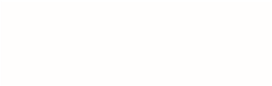 КАК ПРИМЕНЯТЬ
1. включить лазер, разблокируйте его и установите УРОВЕНЬ ОБРАБОТКИ
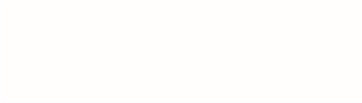 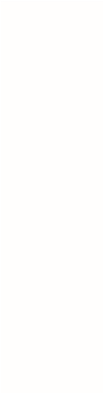 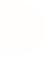 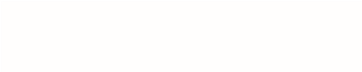 2. Прикоснитесь окном аппликатора к вашей коже. Когда вы услышите ОДИН звуковой сигнал немедленно приподнимите устройство и переходите к шагу 3
• Если вы не услышите звуковой сигнал в течение нескольких секунд, убедитесь, что окно аппликатора расположено горизонтально вашей кожи. Лазер работает только тогда, когда все окно прикасаться к коже.
• Если вы услышите жужжащий сигнал вместо звукового сигнала, Вы подняли устройство от кожи слишком рано до того, как импульс был закончен. Это нормально, когда время между звуковыми сигналами удлиняется по мере продвижения. Это не должно повлиять на результаты.
ПРИМЕЧАНИЕ: Это нормально для вентилятора системы охлаждения, чтобы при его включении  теплый воздух выходил через вентиляционное отверстие, как только вы разблокируйте устройство. Вы можете продолжить применение устройство в то время, как это происходит, и не нужно ждать, чтобы вентилятор выключился перед обработкой ​​следующей зоны.
3. Приподнимите лазер и поместить его обратно на коже так, чтобы он перекрывал предыдущее пятно.
• Каждый раз, когда вы перемещаете    аппликатор, перемещайте его примерно на половину расстояния окна (Около 1/4 дюйма или 5 мм). Это создаст обработку кожи внахлест, что будет гарантировать, что вы покрыли все волосяные фолликулы на выбранной области. Получается около 25 лазерных импульсов на квадратный дюйм или 40 импульсов на 10 см. Кв. Не применять  повторно на одном и том же месте.
Всегда перемещать окно аппликатора  на новую
область после каждого лазерного импульса. Несоблюдение этого правила может привести к дискомфорту или нагреву кожи, которые могли бы привести к травмам.
4. Продолжайте двигаться, пока вы ПОЛНОСТЬЮ
не покроете район, который хотите обработать.
Всегда следуйте инструкциям и предупреждениям, предоставляемые в этой брошюре.
УХОД ЗА TRIA HAIR REMOVAL LASER PRECISION
За устройством не требуется особый уход, но мы рекомендуем вам держать его в чистоте, особенно окно аппликатора.
ИНСТРУКЦИЯ ПО УБОРКЕ
• Убедитесь, что прибор выключен и отсоединен от зарядного устройства.
• Для очистки прибора и зарядного устройства, смочите мягкую ткань водой с мылом и протрите окно аппликатора и внешний корпус устройства. Будьте осторожны, чтобы не повредить окно аппликатора. Дайте прибору полностью высохнуть, прежде чем использовать его снова.
НЕ используйте лазерное устройство или зарядное устройство мокрым. Если намокнет сам прибор или зарядное устройство, обратитесь в сервисную службу. Выполнение обработки с помощью влажного устройства может привести к поражение электрическим током.

Долгосрочное хранение
Если вы не планируете использовать устройство длительный период времени, мы рекомендуем
перезаряжать устройство каждые 3 месяца, это 
продлит срок службы батареи.

УТИЛИЗАЦИЯ 
Устройство содержит литиевый аккумулятор, который не может быть заменен. Для переработки и утилизации прибора, пожалуйста, следуйте правилам места проживания или обратитесь в службу поддержки клиентов для получения информации.
5. ВЫКЛЮЧИТЕ ЛАЗЕР, 
удерживая нажатой Кнопку питания.
Повторяйте процедуры каждые 2 недели в течение 3-х месяцев или пока вы не достигнете желаемых результатов.
УСТРАНЕНИЕ НЕИСПРАВНОСТЕЙ
Используйте эту таблицу, чтобы помочь решить любые возникшие проблемы с TRIA HAIR REMOVAL LASER PRECISION
ТЕХНИЧЕСКИЕ ХАРАКТЕРИСТИКИ:

Название: TRIA HAIR REMOVAL LASER PRECISION
Модель: HRLp
Тип лазера: Диодный лазер, соответствует IEC 60825-1: 2007 (2-е издание)
Класс лазерного излучения: 1
Длина волны выхода: 810 нм
MAX выходного излучения лазера: 40W
MAX Длительность импульса: 400 мс

ВЫХОД : 7-20 Дж / см2
Зарядное устройство ВХОД:
100-240 В ~, 50-60 Гц, 0,3А
Зарядное устройство ВЫХОД:
5,0 В постоянного тока, 1,0 А 
Время непрерывной работы между зарядками:
15 минут
ОЖИДАЕМЫЙ Срок службы: 3 года минимум

ФИЗИЧЕСКИЕ РАБОЧАЯ ТЕМПЕРАТУРА:
5 ° С до 30 ° С
Относительная влажность хранения:
Без конденсации 15-85%
Атмосферное давление:
700 гПа  до 1060 гПа


ВНИМАНИЕ!
ДАННОЕ УСТРОЙСТВО НЕ ЯВЛЯЕТСЯ ТОВАРОМ МЕДИЦИНСКОГО НАЗНАЧЕНИЯ!
Товар сертифицирован по 
ТР ТС 004/2011, ТР ТС 020/2011
ТРАНСПОРТИРОВКА И ХРАНЕНИЕ:

ТЕМПЕРАТУРА:
От -20 ° C до 50 ° C
ТРАНСПОРТИРОВКА ПРИ ОТНОСИТЕЛЬНОЙ ВЛАЖНОСТИ:
Без конденсации 0-93%
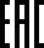